Kilder
Bengtsson, L.-G. (2013). Inomhusbrand (4. oplag udg., Årg. 4. oplag). Sverige: Myndigheten för samhällsskydd och beredskap (MSB). Hentet fra https://www.msb.se/sv/publikationer/inomhusbrand/  

Beredskabsstyrelsen. (03. 07 2019). www.kemikalieberedskab.dk, 1.0.5.2. Hentet 03. 11 2021 fra https://kemikalieberedskab.dk/?show=viden 

Brogaard, K., Hejdenberg, F., & Christiansen, P. T. (2004). Elevhæfte til Lærebog i brandtjeneste - Slukningsteknik og strålerør. Danmark: Beredskabsstyrelsen. Hentet fra https://www.brs.dk/globalassets/brs---beredskabsstyrelsen/dokumenter/uddannelse---metodehafter-m.v/2004/-elevhafte---slukningsteknik-og-straleror-2.pdf 

Brogaard, K., Hejdenberg, F., Christiansen, P. T., & Clausen, J. (2004). Elevhæfte til Lærebog i brandtjeneste - Brandforløb. Danmark: Beredskabsstyrelsen. Hentet fra https://www.brs.dk/globalassets/brs---beredskabsstyrelsen/dokumenter/uddannelse---metodehafter-m.v/2004/-elevhafte---brandforlob-.pdf 

Carpo, W. F. (2017). Fire protection - Hydraulics and water supply. Burlington.

Christensen, C. B., & Mattsson, M. (2016). Brandforløb - Grundlæggende forbrændingsteori, Brandforløbets faser, Særlige brandforløb. Danmark: Beredskabsstyrelsen.

Karlsson, B., & Quintiere, J. (1999). Enslosure Fire Dynamics. CRC Press LLC.

Liebe, G. (2015). Brannfysik - fra teori til praksis (Årg. 1. udgave, 1. oplag). Norge: Norsk Brannvernforening.

Liebe, G. (2016). Brann i bygg - Kontruksjoner, sikkerhet og taktiske vurderinger (Årg. 1. udgave, 1. oplag). Norge: Norsk Brannvernforening.

Särdqvist, S. (1993). INITIAL FIRES - RHR, Smoke Production and CO Generation from Single Items and Room Fire Tests. Sverige, Lund: Lund University - Institute of Technology - Department of Fire Safety Engineering.

Särdqvist, S. (2002). Water and other extinguishing agents. Sverige: Swedish Rescue Service Agency. Hentet fra https://rib.msb.se/filer/pdf/23061.pdf

Särdqvist, S. (2013). Vatten och andra släckmedel (Årg. 3. udgave). Sverige: Myndigheten för samhällsskydd och beredskap (MSB). Hentet fra https://rib.msb.se/filer/pdf/27245.pdf

Illustrationer: Johanne Salten
Billeder er anvendt med tilladelse af Beredskabsstyrelsen.
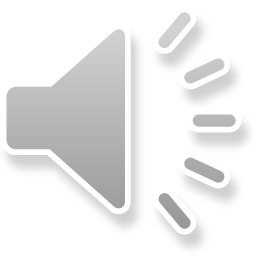